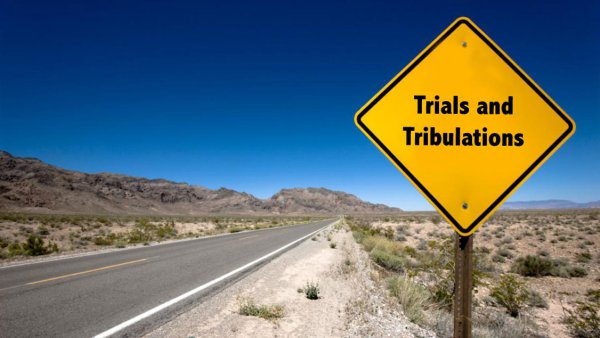 Week 9: Pride of Life
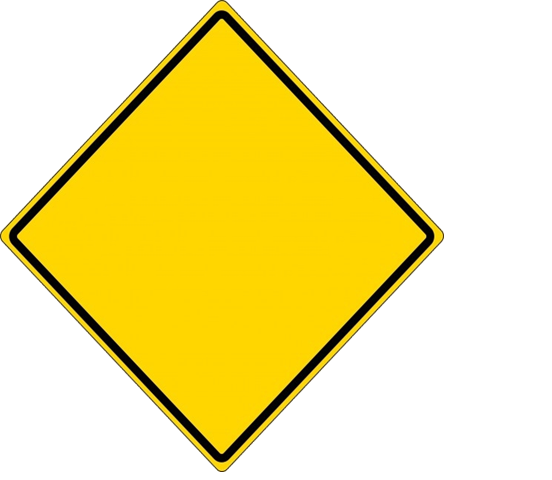 Trials andTemptations
Sodom & Gomorrah
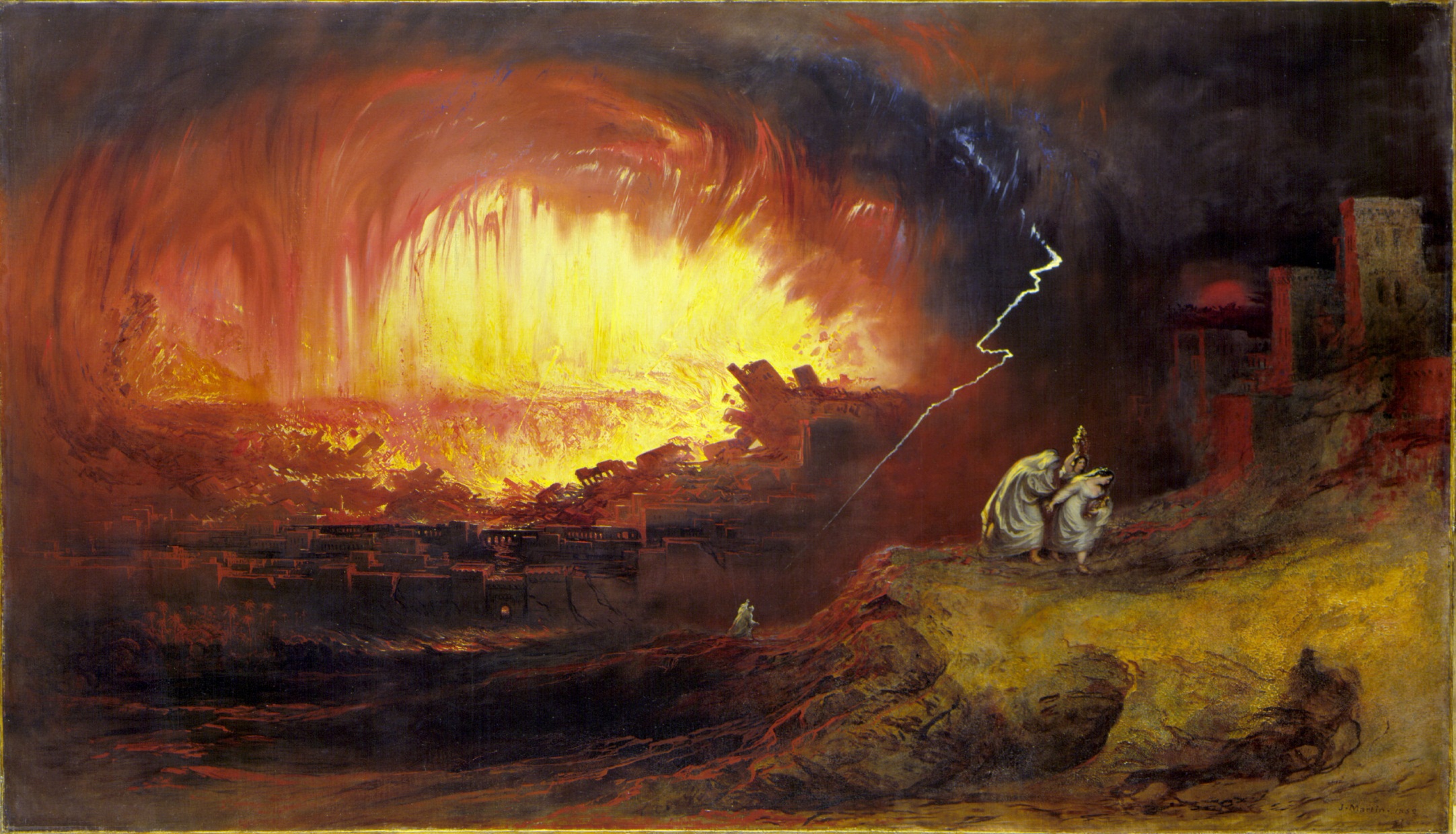 How the pride of life develops
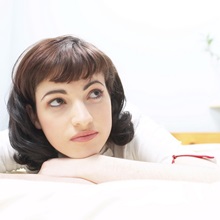 Discontentment
Abundance
Focus on self
Desire to elevate ourselves
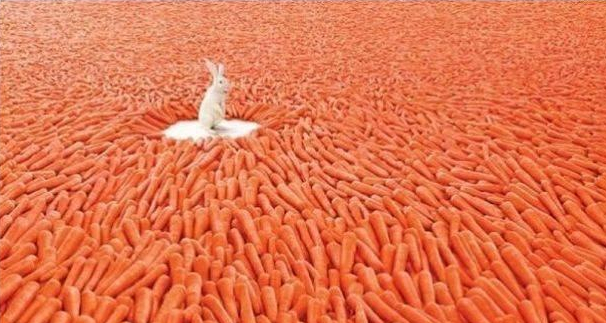 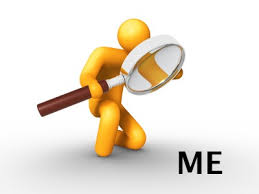 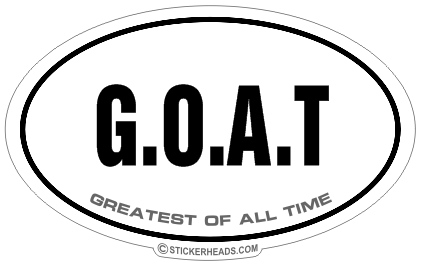 How to recognize pride in our lives
Checking the “social mirror”
Anger and bitterness
Falling (often)
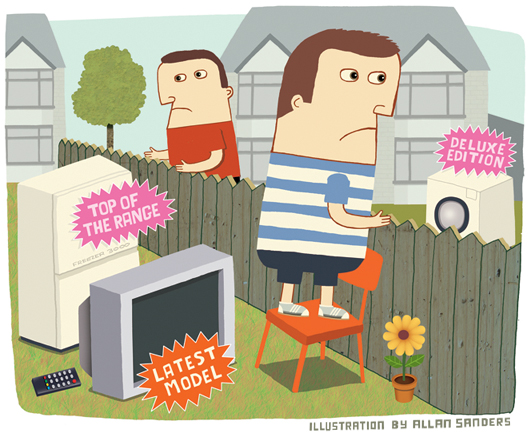 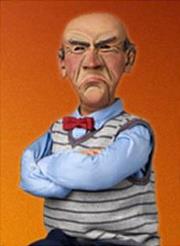 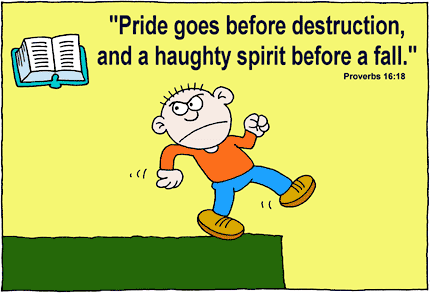 The Link Between Pride and…
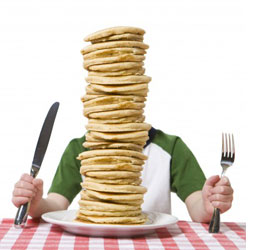 … lust of the flesh
… lust of the eyes
XXX
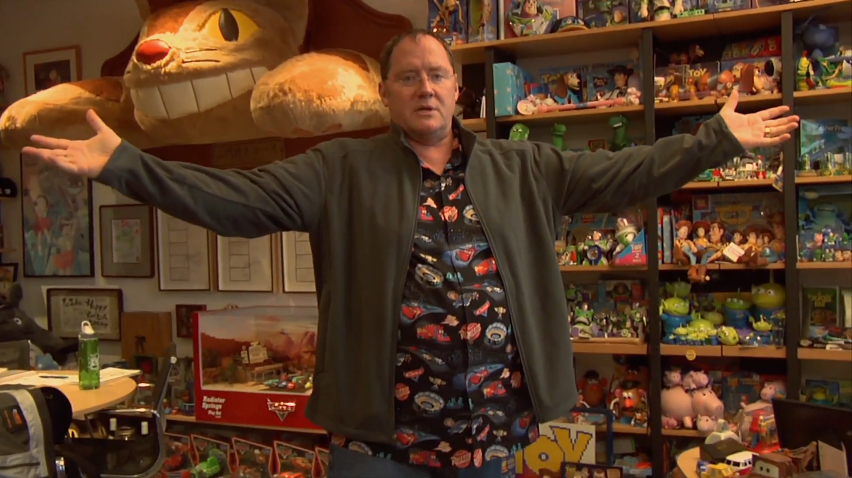 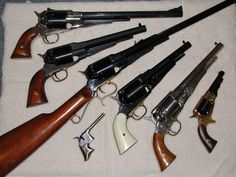 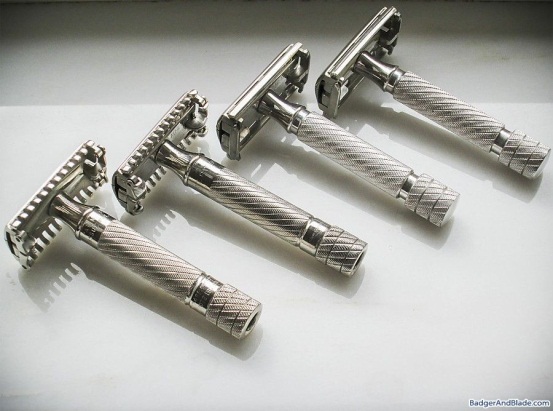 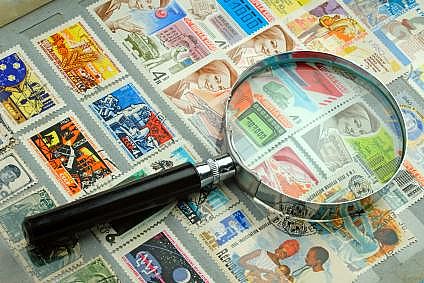 Next Week
Recognizing Your Temptation(s)
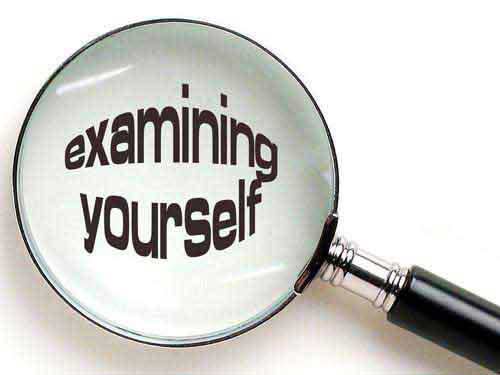